CSE 486/586 Distributed SystemsConsistency --- 3
Steve Ko
Computer Sciences and Engineering
University at Buffalo
Recap
Consistency
Linearizability
Sequential consistency
Chain replication
Primary-backup (passive) replication
Active replication
2
Two More Consistency Models
Even more relaxed
We don’t even care about providing an illusion of a single copy.
Causal consistency
We care about ordering causally related write operations correctly.
Eventual consistency
As long as we can say all replicas converge to the same copy eventually, we’re fine.
3
Relaxing the Guarantees
Do we need sequential consistency?









Does everyone need to see these in this particular order? What kind of ordering matters? (Hint: causal)
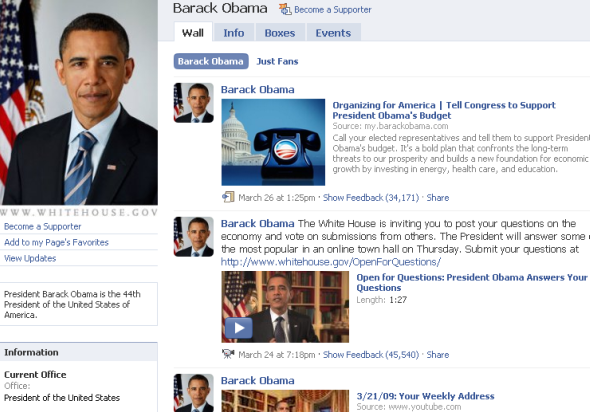 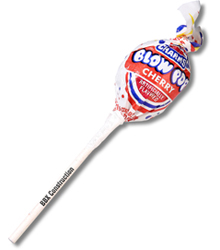 4
[Speaker Notes: E.g., my friend A posts something on my wall. Then my other friend B posts something on my wall. These are two unrelated, independent posts. Does it matter everyone sees in the exact same order?

What if on my browser, it’s A first then B, and on your browser, it’s B first then A?]
Relaxing the Guarantees
Sequential consistency
Still single-client, single-copy semantics, it’s just that the single-client ordering does not strictly follow the actual-time order.
Every client should see the same write (update) order (every copy should apply all writes in the same order), since it works as if all clients read out of a single copy.
E.g., writes are not applied in the same order:
P1: a.write(A)
P2:                 a.write(B)
P3:                                 a.read()->B        a.read()->A
P4:                                               a.read()->A       a.read()->B
In the previous scenario,
Sequential consistency: All clients (all users’ browsers) will see all posts in the same order.
5
Relaxing the Guarantees
For some applications, different clients (e.g., users) do not need to see the writes in the same order, but causality is still important (e.g., facebook post-like pairs).
Causal consistency
More relaxed than sequential consistency
Clients can read values out of order, i.e., it doesn’t behave as a single copy anymore.
Clients read values in-order for causally-related writes.
How do we define “causal relations” between two writes?
(Roughly) One client reads something that another client has written; then the client writes something.
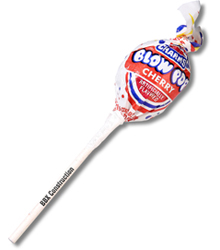 6
Causal Consistency
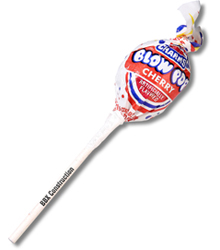 Example 1:
Causally related
Concurrent writes
W(x) 3
W(x)1
P1:
P2:
R(x)1   W(x)2
R(x)1
R(x)3  R(x)2
P3:
R(x)2 R(x) 3
P4:
R(x)1
This sequence obeys causal consistency
7
Causal Consistency Example 2
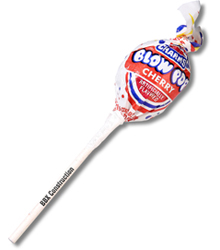 Causally consistent?






No!
Causally related
P1:
W(x)1
R(x)1   W(x)2
P2:
R(x)2  R(x)1
P3:
R(x)1 R(x) 2
P4:
8
Causal Consistency Example 3
Causally consistent?






Yes!
P1:
W(x)1
P2:
W(x)2
P3:
R(x)2  R(x)1
P4:
R(x)1 R(x) 2
9
Implementing Causal Consistency
We drop the notion of giving an illusion of a single copy.
Writes can be applied in different orders across copies.
Causally-related writes do need to be applied in the same order for all copies.
Need a mechanism to keep track of causally-related writes.
Due to the relaxed requirements, low latency is more tractable.
10
CSE 486/586 Administrivia
Nothing really
11
Client + front end
Client + front end
Network
U
T
withdraw(B, 4)
partition
deposit(B,3);
B
Replica managers
B
B
B
Relaxing Even Further
Let’s just do best effort to make things consistent.
Eventual consistency
Popularized by the CAP theorem.
The main problem is network partitions.
12
Dilemma
In the presence of a network partition:
In order to keep the replicas consistent, you need to block.
From the outside observer, the system appears to be unavailable.
If we still serve the requests from two partitions, then the replicas will diverge.
The system is available, but no consistency.
The CAP theorem explains this dilemma.
13
CAP Theorem
Consistency
Availability
Respond with a reasonable delay
Partition tolerance
Even if the network gets partitioned
In the presence of a partition, which one to choose? Consistency or availability?
Brewer conjectured in 2000, then proven by Gilbert and Lynch in 2002.
14
Coping with CAP
The main issue is the Internet.
As the system grows to span geographically distributed areas, network partitioning sometimes happens.
Then the choice is either giving up availability or consistency
A design choice: What makes more sense to your scenario?
Giving up availability and retaining consistency
E.g., use 2PC
Your system blocks until everything becomes consistent.
Giving up consistency and retaining availability
Eventual consistency
15
Dealing with Network Partitions
During a partition, pairs of conflicting transactions may have been allowed to execute in different partitions. The only choice is to take corrective action after the network has recovered 
Assumption: Partitions heal eventually
Abort one of the transactions after the partition has healed
Basic idea: allow operations to continue in one or some of the partitions, but reconcile the differences later after partitions have healed
16
Quorum Approaches
Quorum approaches used to decide whether reads and writes are allowed
There are two types: pessimistic quorums and optimistic quorums
In the pessimistic quorum philosophy, updates are allowed only in a partition that has the majority of RMs
Updates are then propagated to the other RMs when the partition is repaired.
17
Static Quorums
The decision about how many RMs should be involved in an operation on replicated data is called Quorum selection 
Quorum rules state that:
 At least r replicas must be accessed for read
 At least w replicas must be accessed for write
 r + w > N, where N is the number of replicas
 w > N/2
 Each object has a version number or a consistent timestamp
18
Static Quorums
r = 2, w = 2, N = 3: r + w > N, w > N/2
N0
N1
N2
Client 1: Write
Client 2: Read
19
Static Quorums
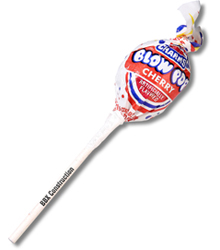 What does r + w > N mean?
The only way to satisfy this condition is that there’s always an overlap between the reader set and the write set.
There’s always some replica that has the most recent write.
What does w > N/2 mean?
When there’s a network partition, only the partition with more than half of the RMs can perform write operations.
The rest will just serve reads with stale data.
R and W are tunable:
E.g., N=3, r=1, w=3: High read throughput, perhaps at the cost of write throughput.
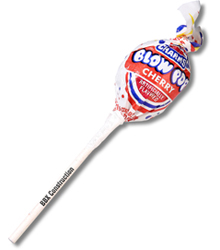 20
Optimistic Quorum Approaches
An Optimistic Quorum selection allows writes to proceed in any partition. 
“Write, but don’t commit”
Unless the partition gets healed in time.
Resolve write-write conflicts after the partition heals.
Optimistic Quorum is practical when:
Conflicting updates are rare
Conflicts are always detectable
Damage from conflicts can be easily confined
Repair of damaged data is possible or an update can be discarded without consequences 
Partitions are relatively short-lived
21
Summary
Causal consistency & eventual consistency
Quorums
Static
Optimistic
View-based
22
Acknowledgements
These slides contain material developed and copyrighted by Indranil Gupta (UIUC).
23